Mark Williams
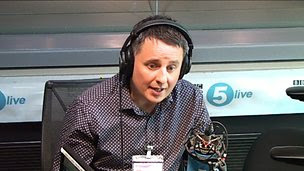 Founder of International Fathers Mental Health Day 
 
A father 
Author & campaigner 
Public speaker
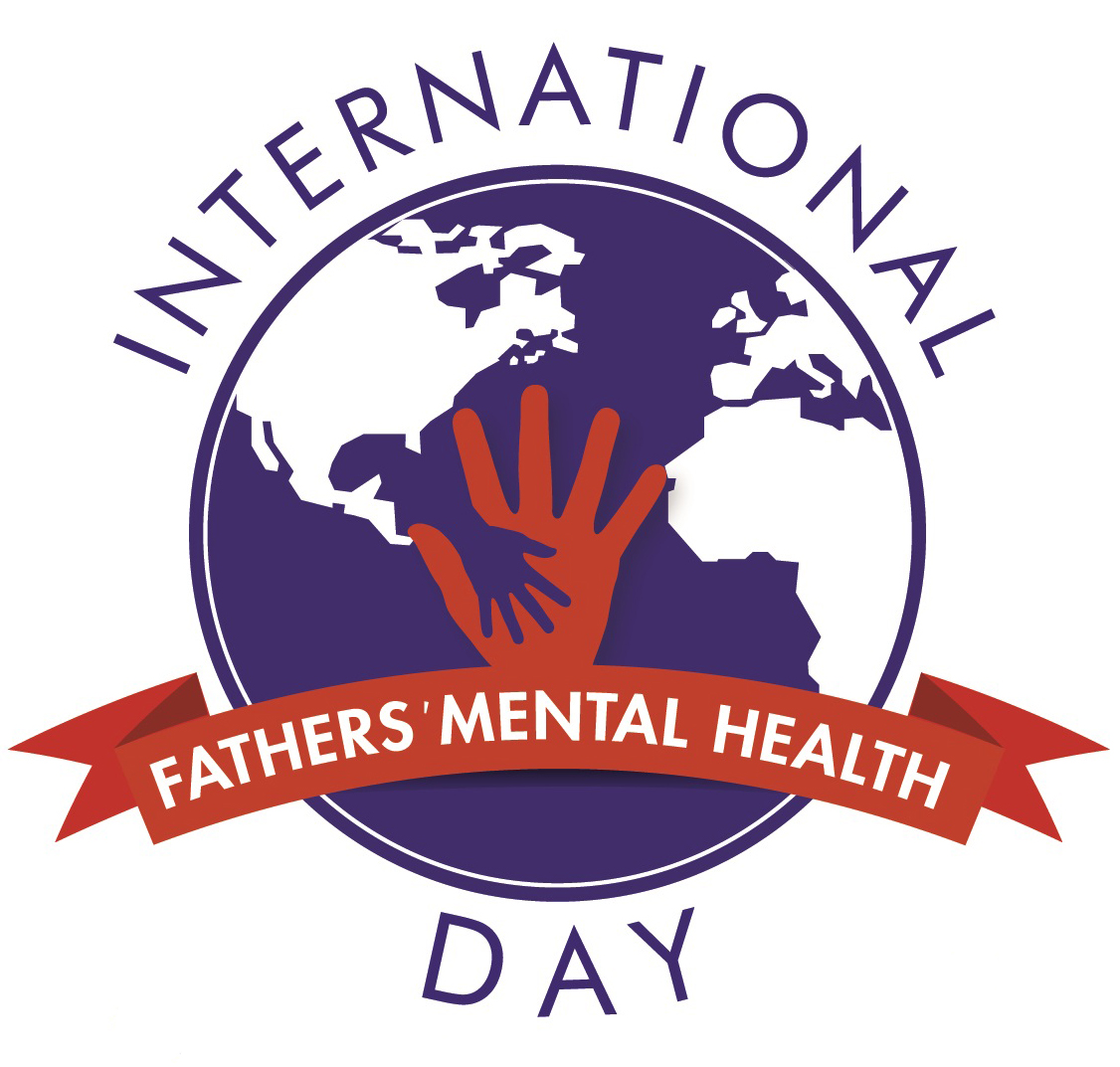 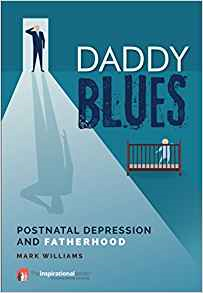 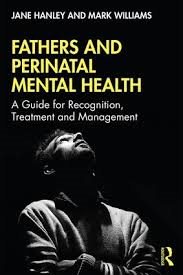 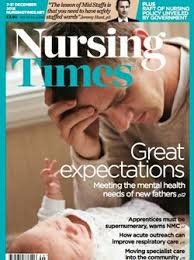 [Speaker Notes: A well known UK advocate for supporting fathers in their Perinatal Mental Health. He has been active in support work and media awareness, helping his wife through her postnatal recovery after a trauma birth and getting through his own journey]
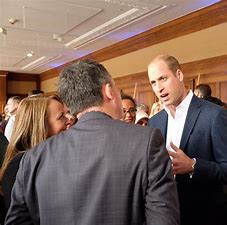 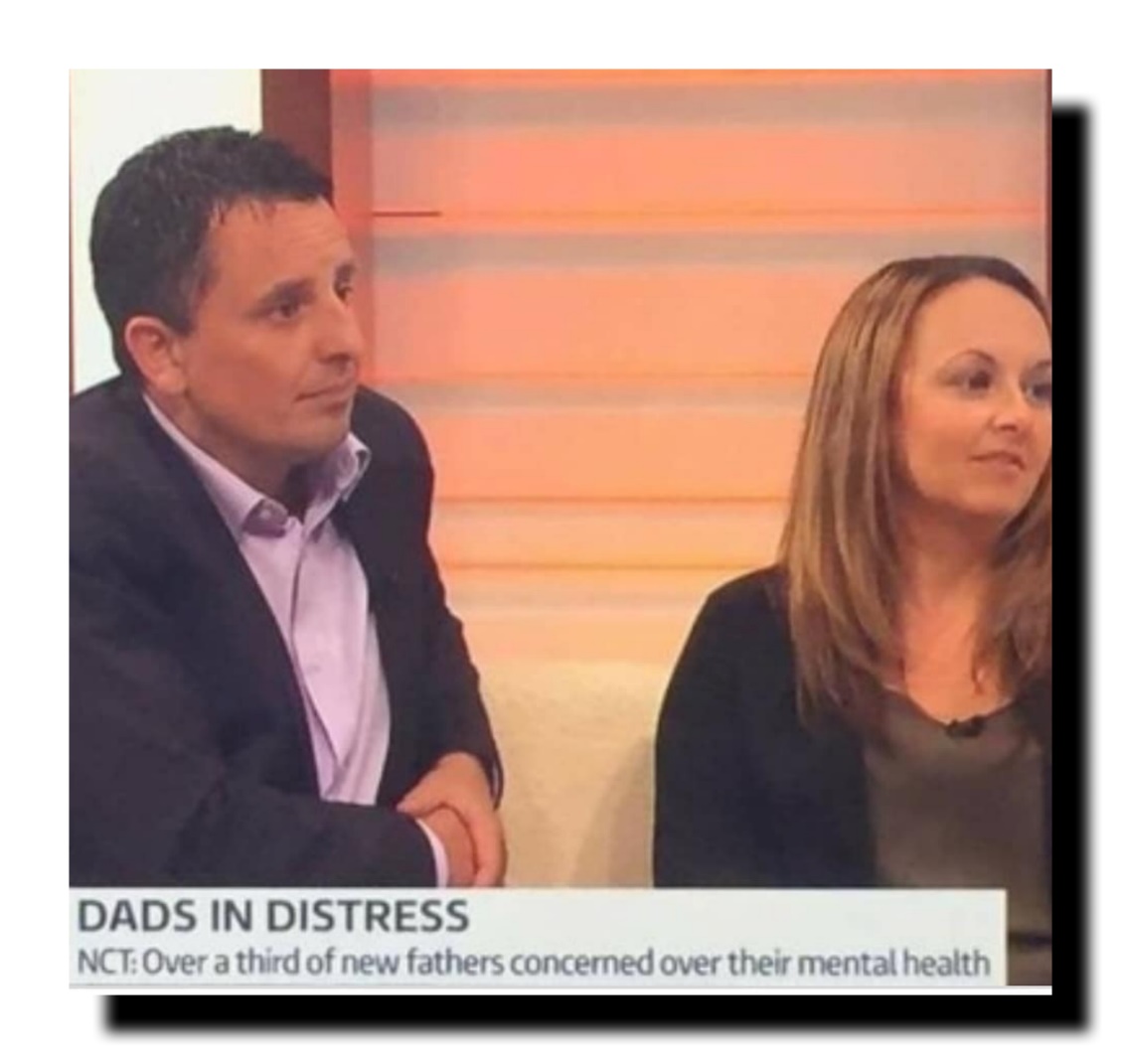 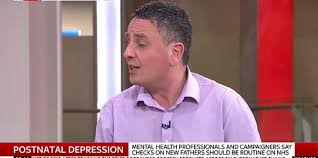 Awareness and Education
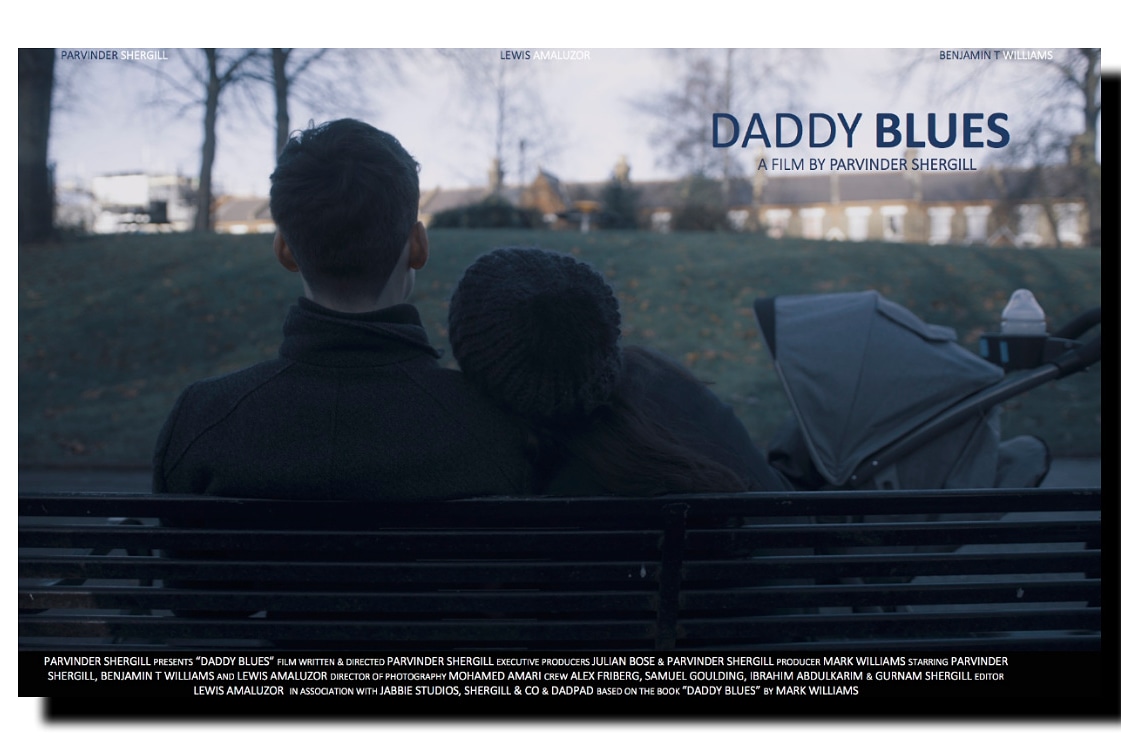 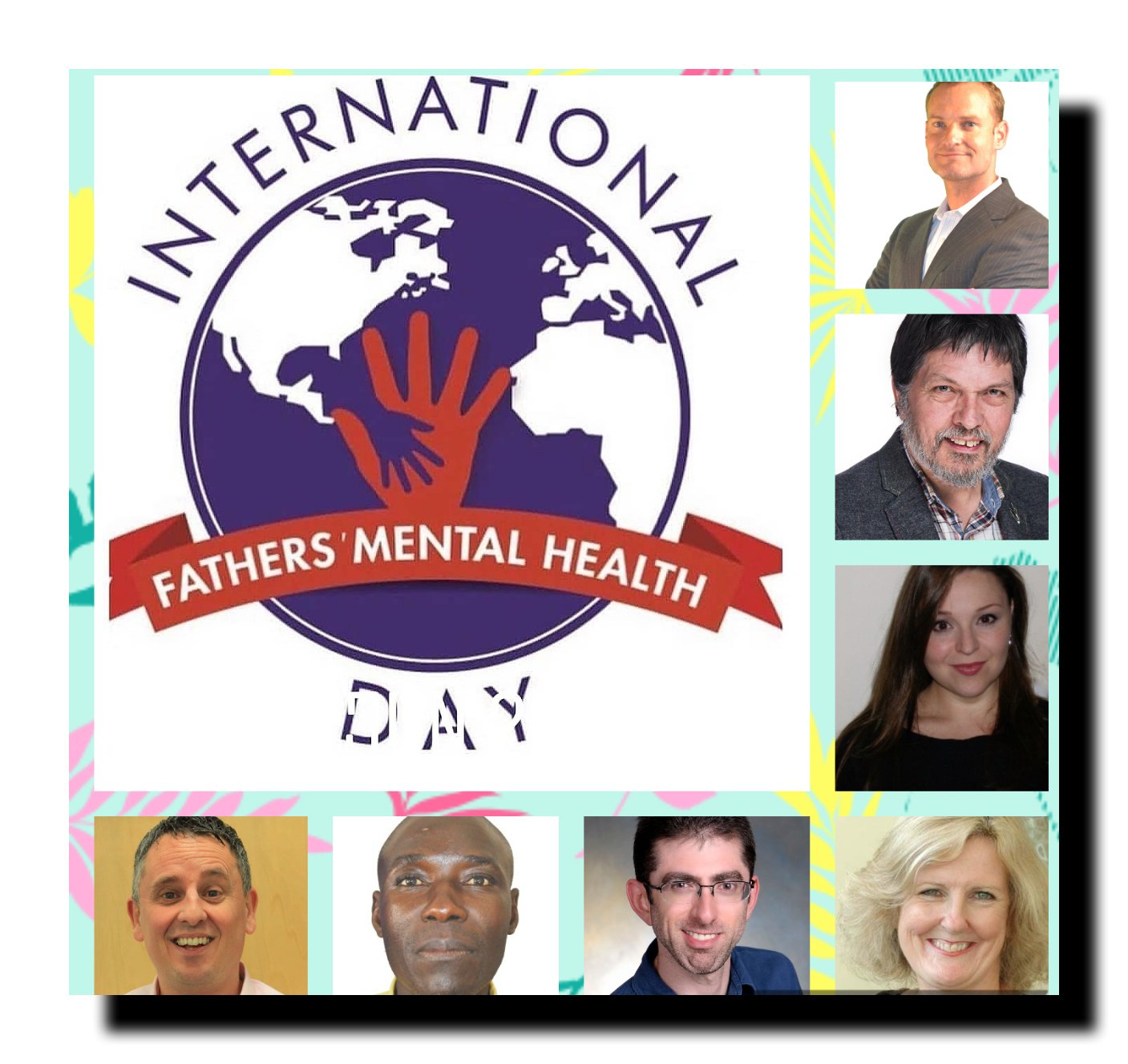 June 21st
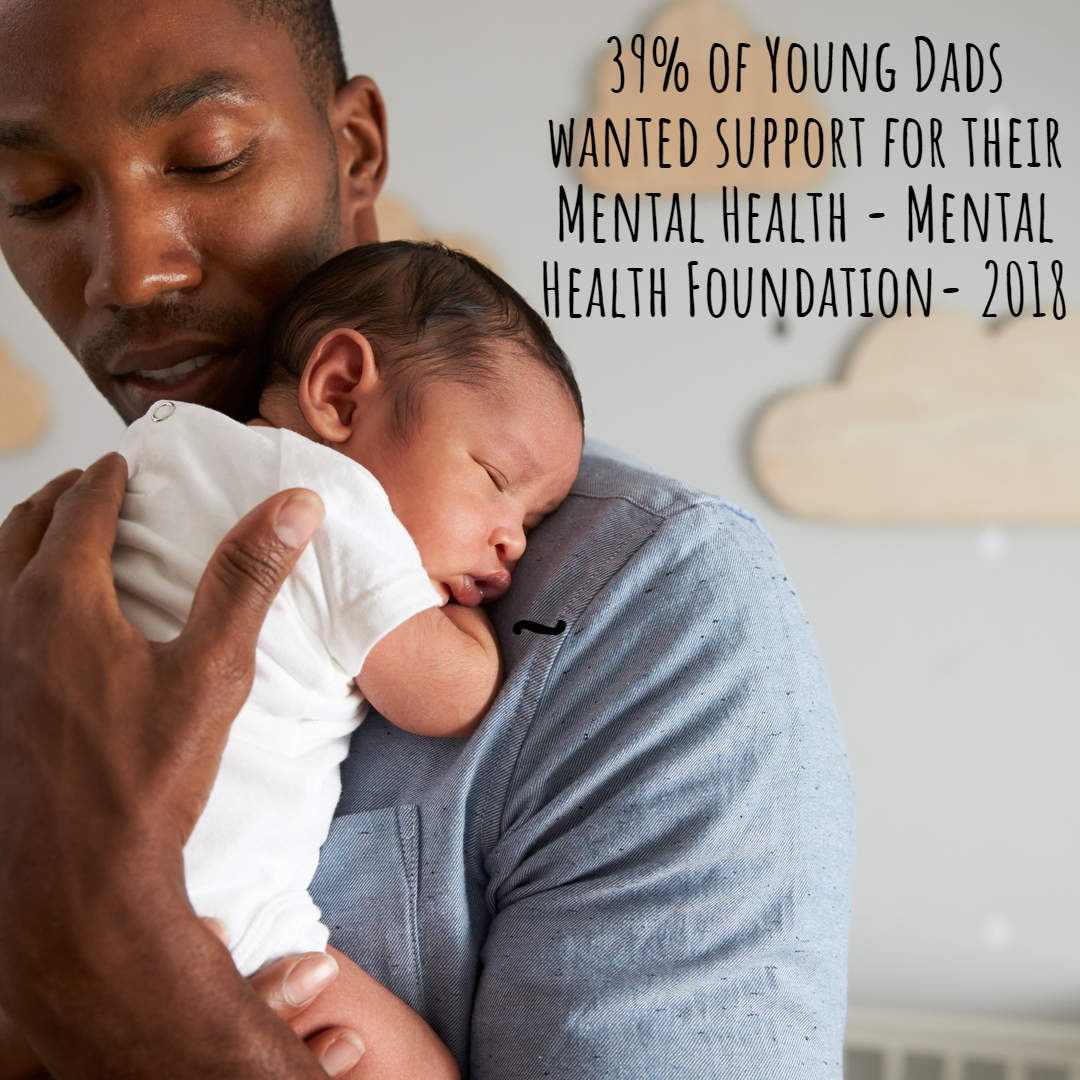 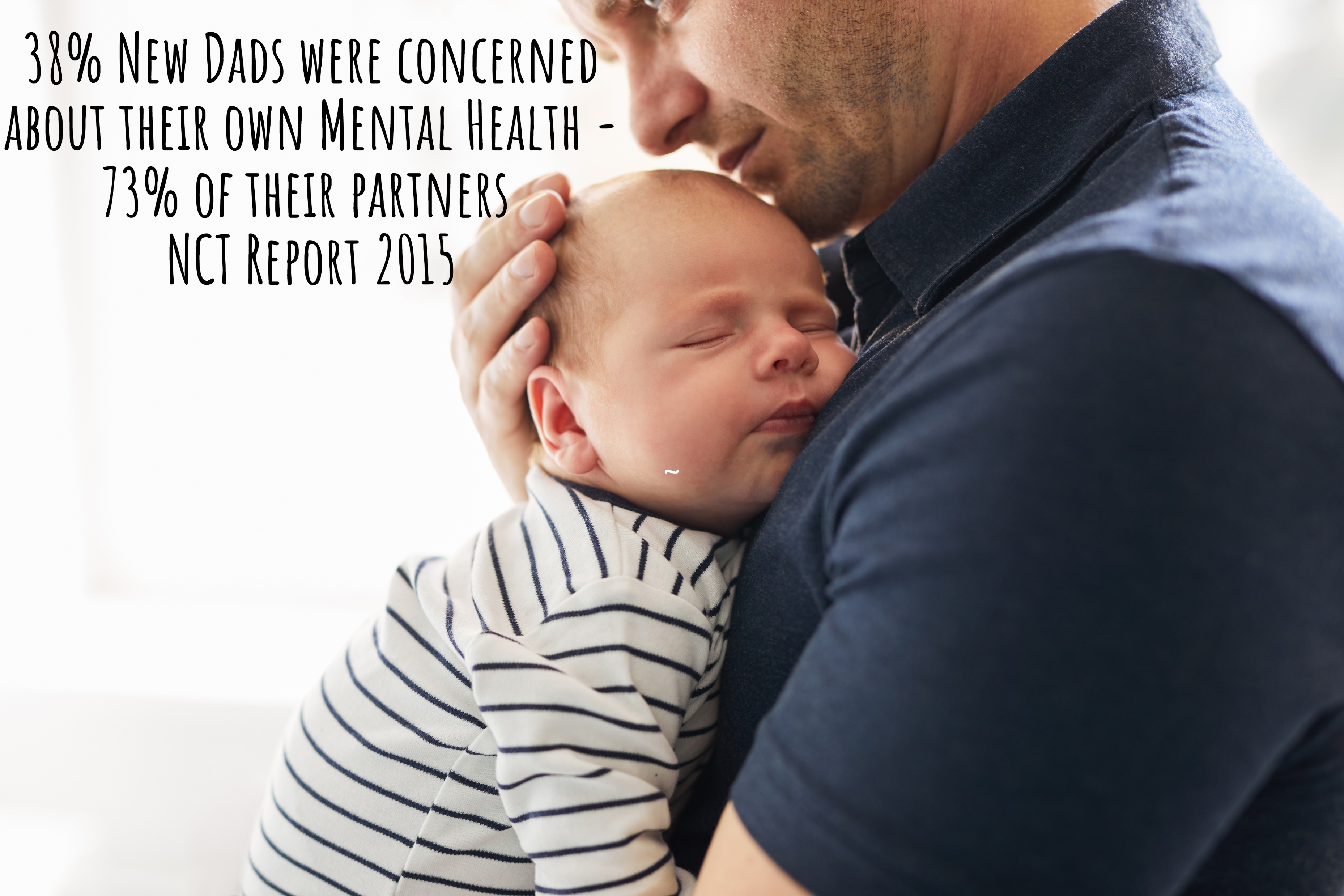 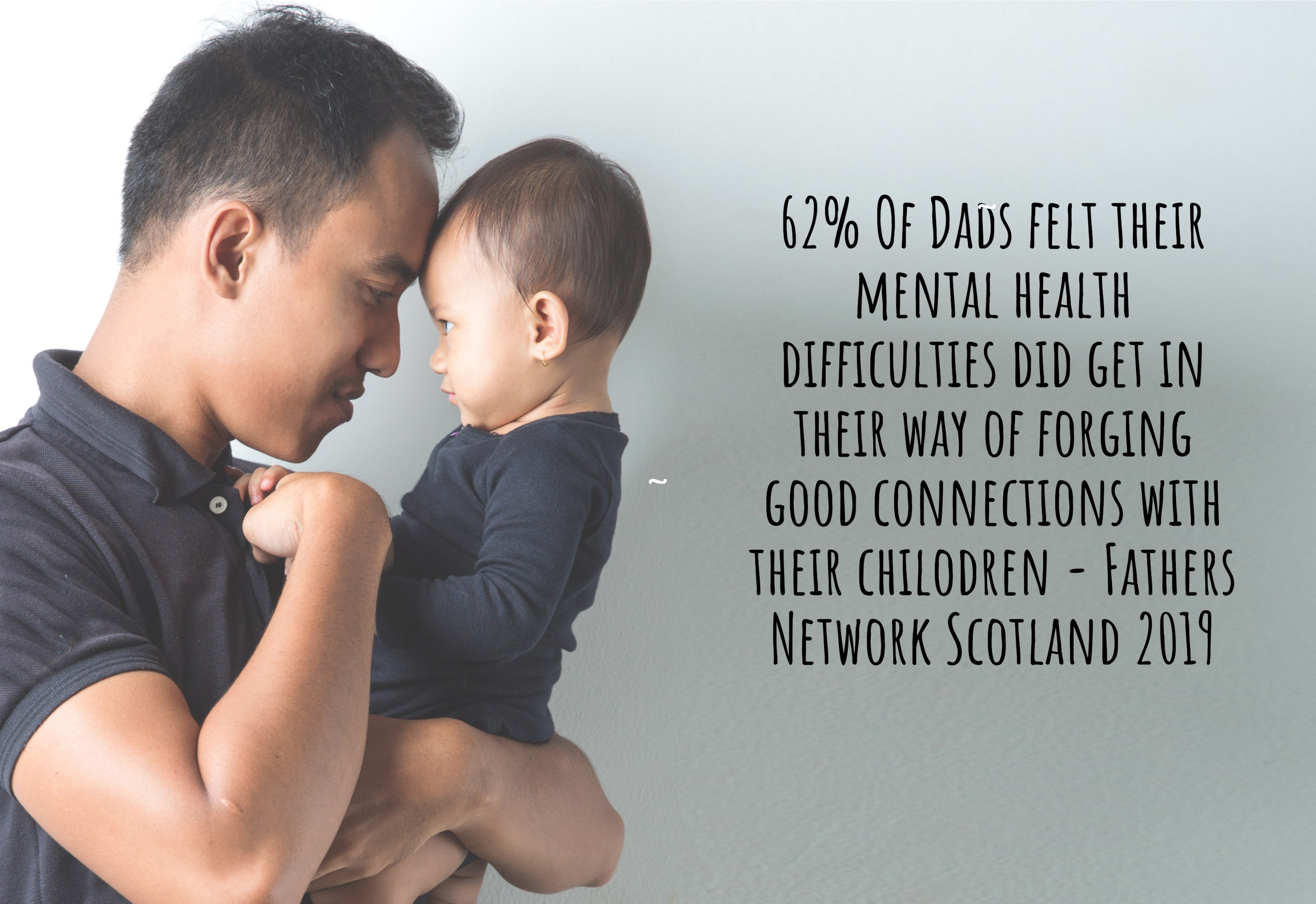 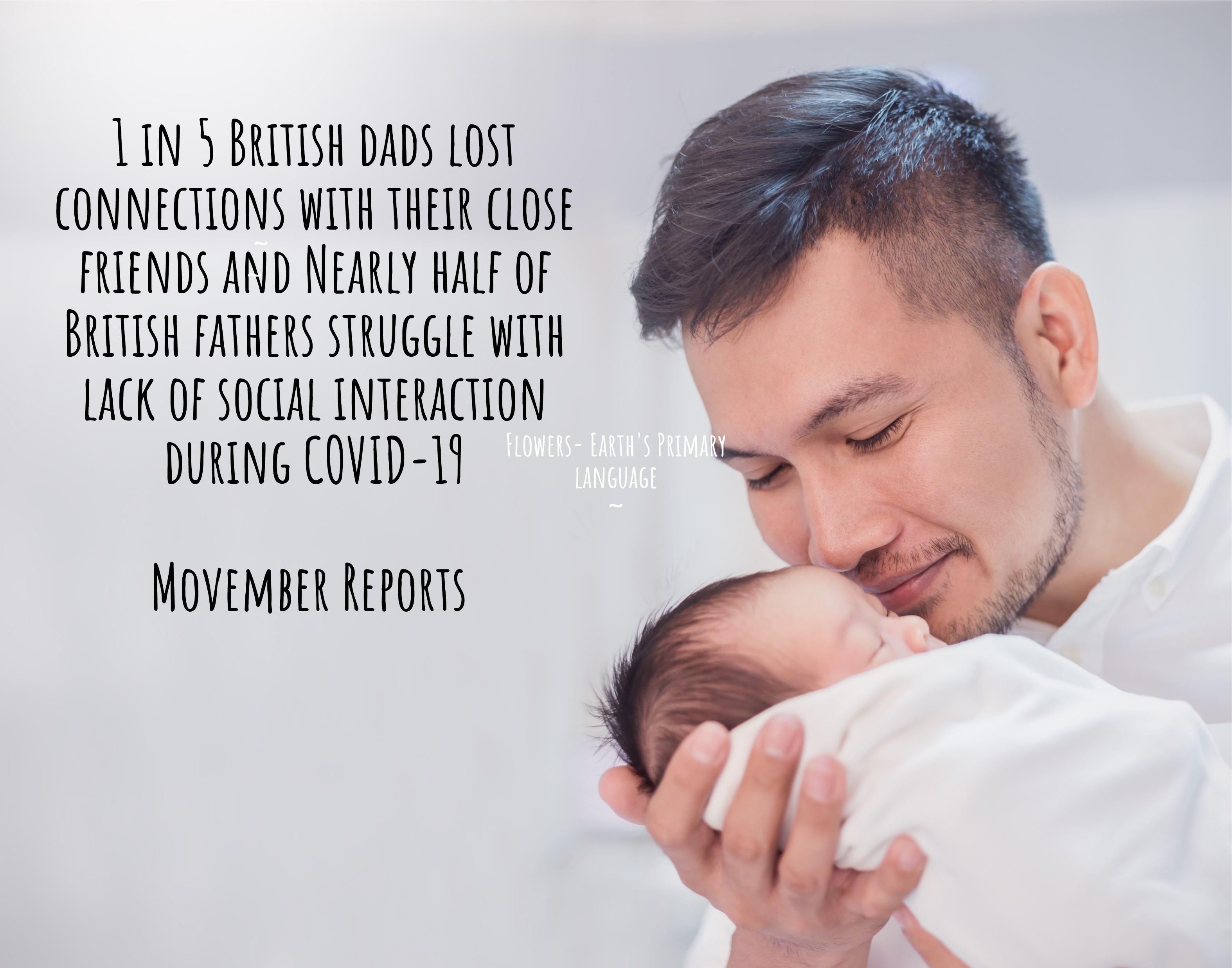 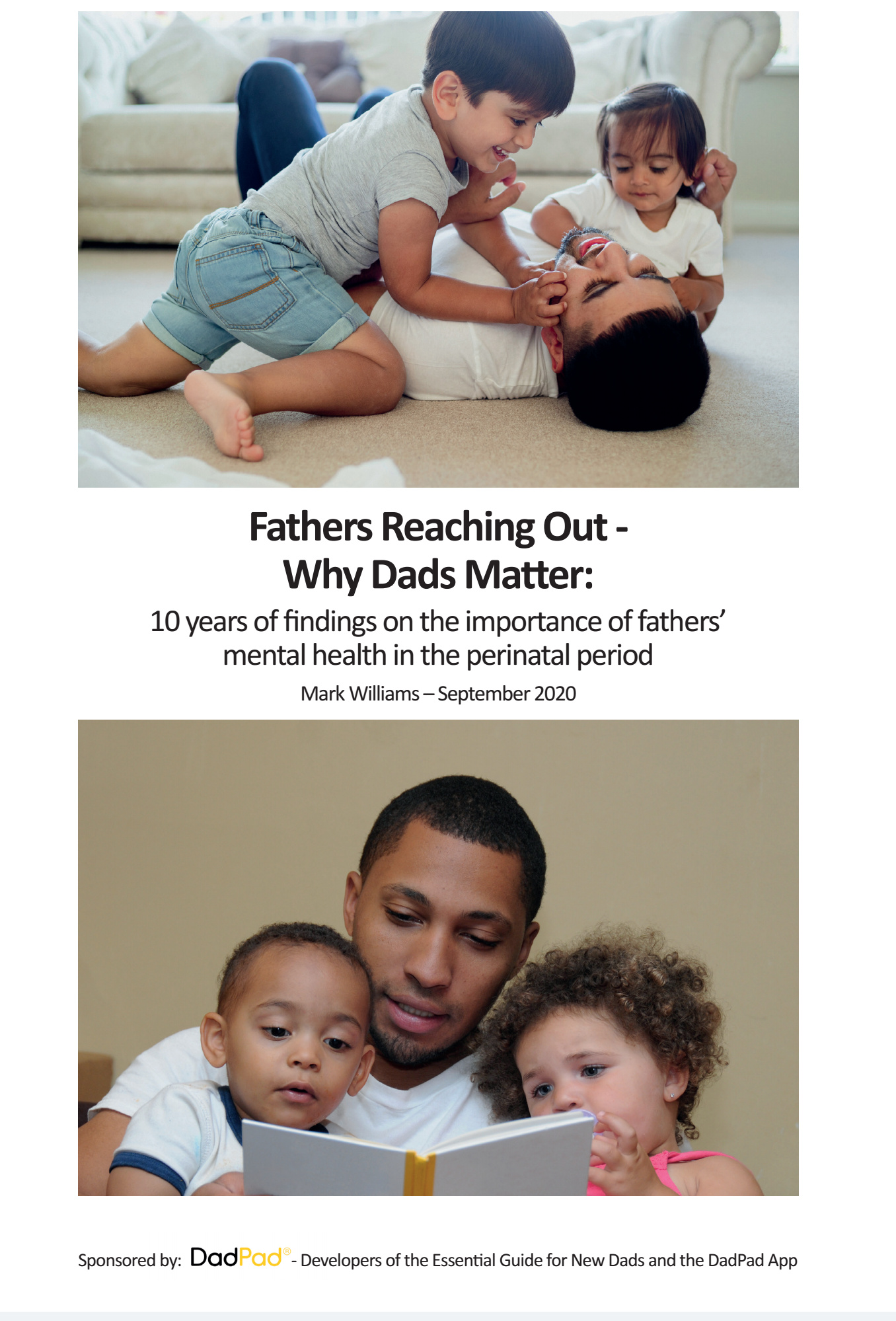 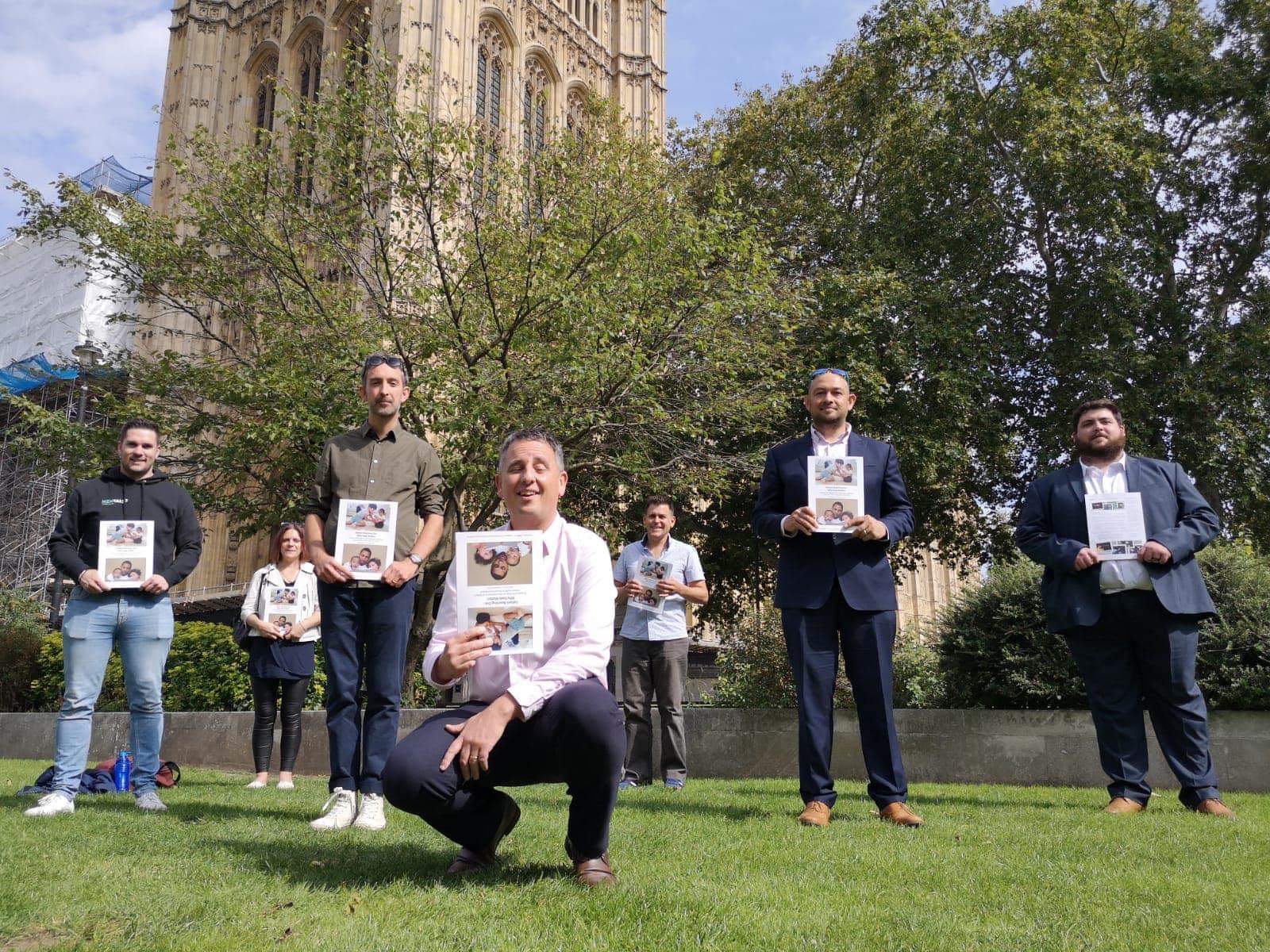 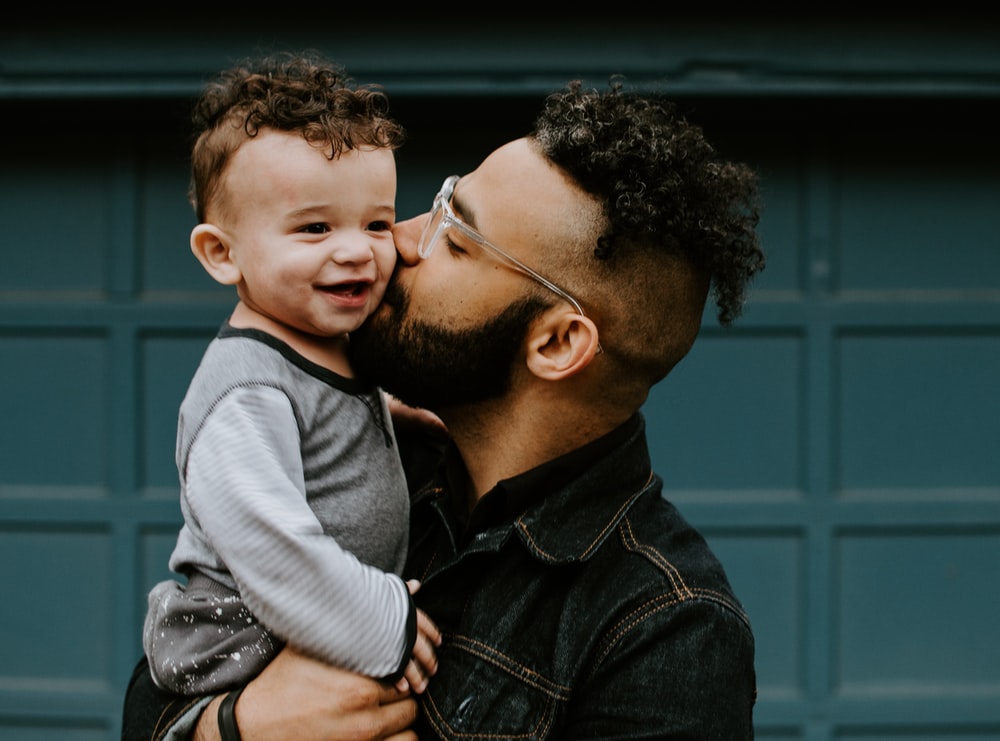 Questions 
& 
Answers
[Speaker Notes: Ask how we do feel?]